Please Make Me a Game
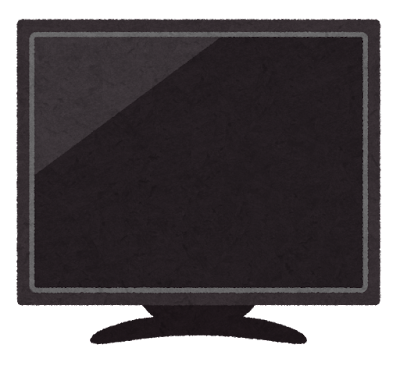 Please tell me your name.
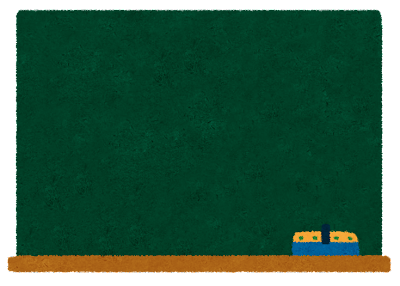 +1
Please / me / tell / your name.
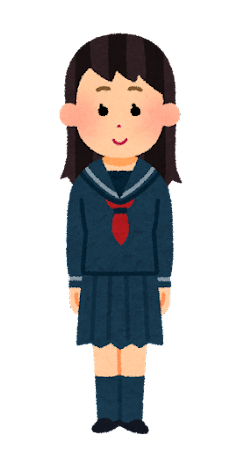 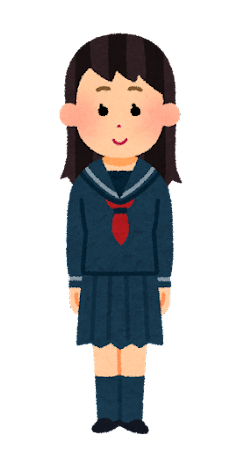 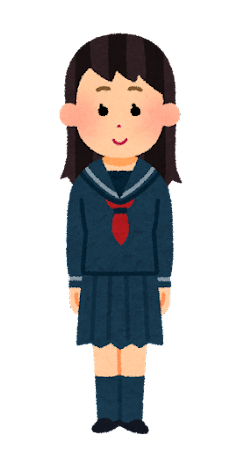 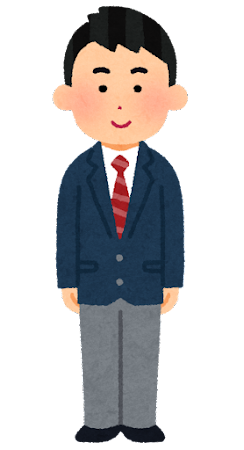 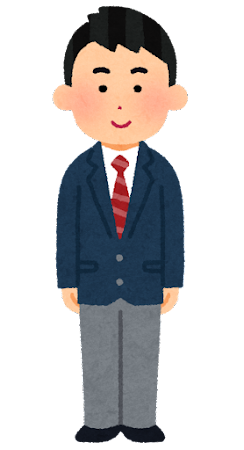 My name is Taki Tachibana.
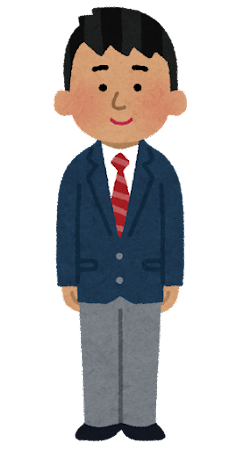 +1
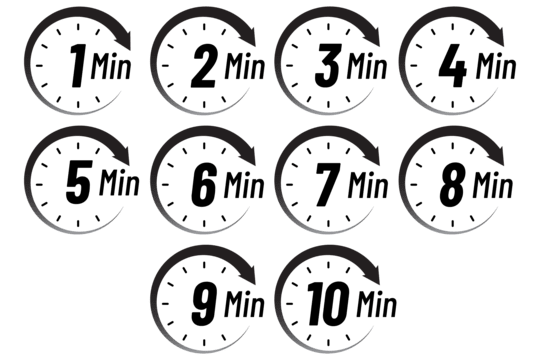 Please / me / your birthday / tell
a pencil / bring / Please / me
Please / me / show / a peace sign
Please / tell / your club activity / me
Please / draw / Anpanman / me
tell / me / Please / your favorite animal
Please / [ALT]’s state 出身の州/ tell / me
tell / Please / me / five prefectures 都道府県
Please / me / your favorite movie / tell
give / me / Please / a high five (ハイタッチ）
your favorite conbini / tell / me / Please
Please / me / your birthday / tell
Please / tell / your club activity / me
today’s weather / tell / Please / me
bring / character goods / me / Please
me / Please / tell / today’s lunch
tell / Please / me / three American cities
Doraemon / Please / draw / me
show / me / gyaru peace / Please
sing / me / Please / “Happy Birthday”
tell / me / your favorite ramen / Please
bring / your pencil case / Please / me
show / Please /  me / your hands
Please / me / tell / Jugemu Jugemu
a pencil / bring / Please / me
give / me / Please / a high five (ハイタッチ）
your textbook / Please / bring / me
Please / a hand-heart / show / me
Please / me / draw / [JTE]-sensei
Please / me / your birthday / tell